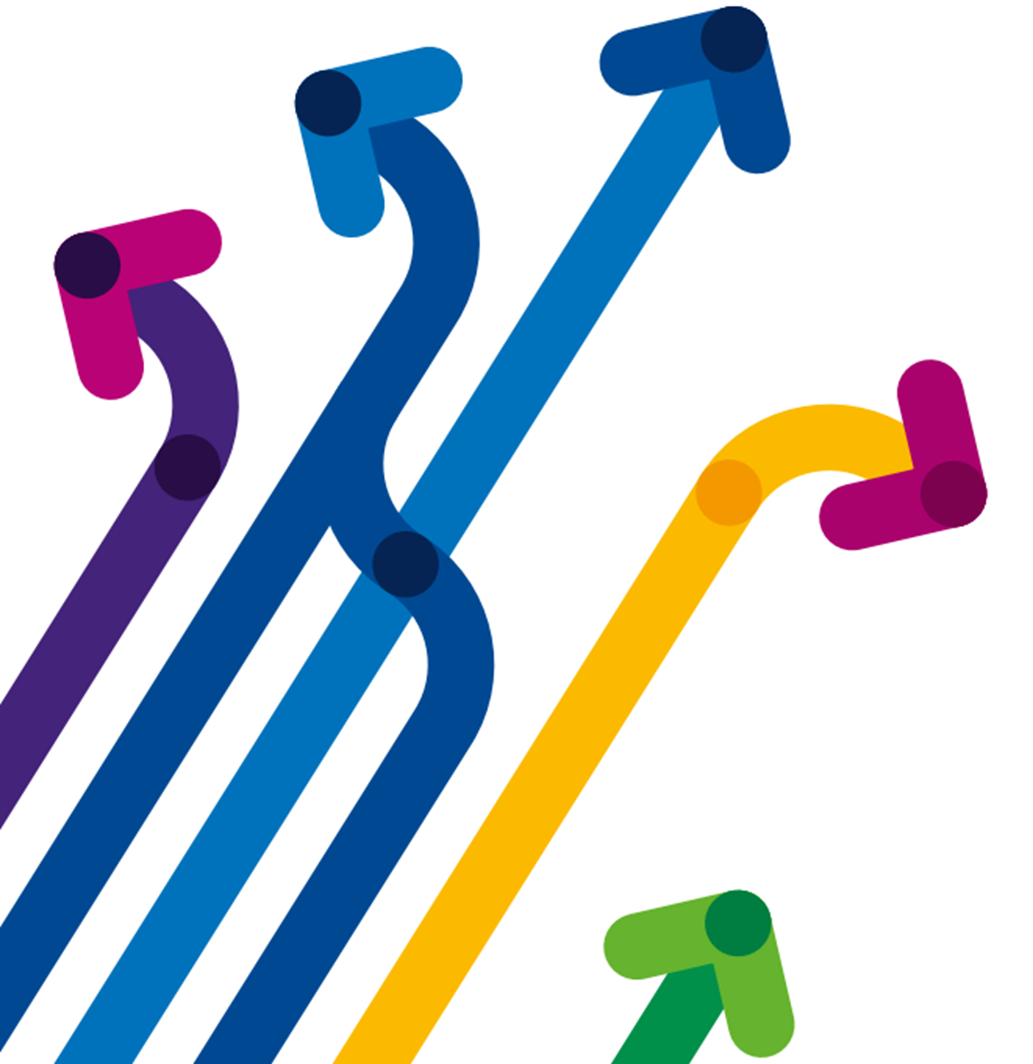 Year 9 Options
Information Students

	    Mr M McDonagh
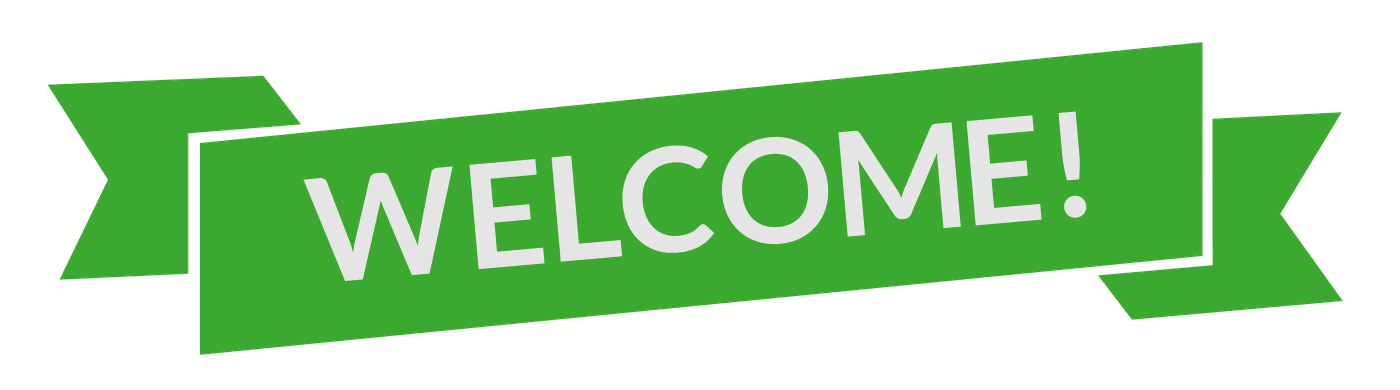 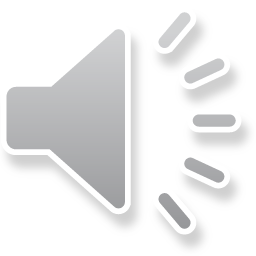 St. Anthony’s Mercy Ethos
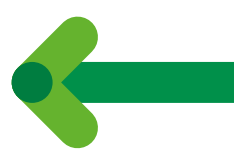 Christ-centred
Faith enlightened
Build communities
Show concern for the poor, especially women and girls
Pursue excellence
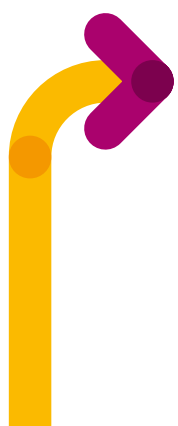 “To provide all students with the opportunity to reach their potential and prepare them for post-16 education, employment or training.”
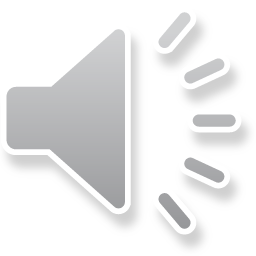 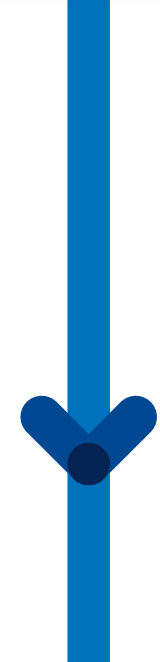 Overview
What KS4 looks like at St. Anthony’s
Importance of options
Our core subjects & types of qualification
The options routes
Choosing options – dos and don’ts
Moving forward
Questions
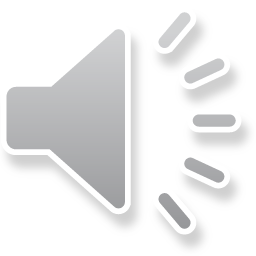 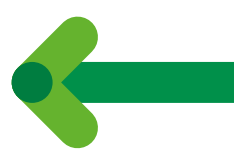 Key Stage 4 at
St. Anthony’s
Core Subjects
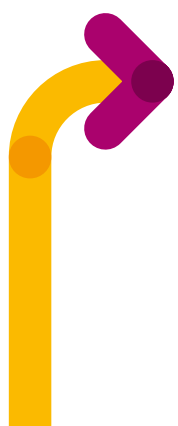 Options: GCSE
Options: Vocational
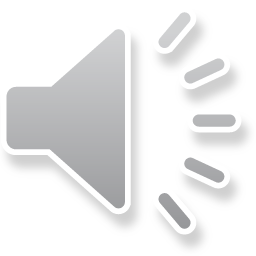 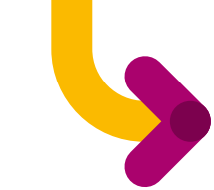 Options –
why do they matter?
To ensure that students are equipped with the qualifications to move on and be successful
To open doors to as many further/higher education and employment opportunities as possible
To ensure that we build a range of    transferrable skills by studying a variety of 	   subjects
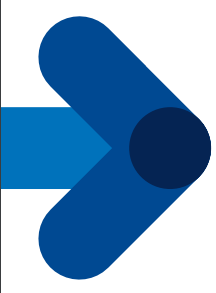 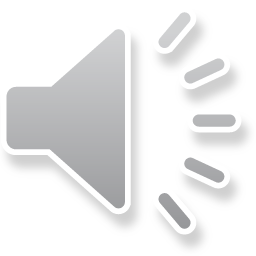 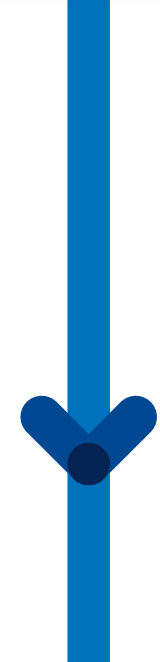 Core Subjects
GCSE Mathematics
GCSE English Language & Literature
GCSE Religious Education
GCSE Combined/Separate Science
Core PE (not examined)
PHSE (not examined)
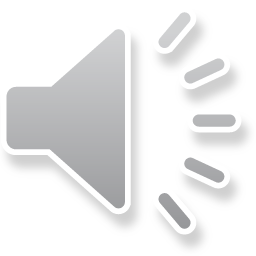 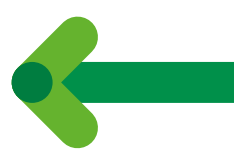 GCSE
Courses
Graded 9-1
Assessment is usually terminal in the form of examination papers
There is a coursework component in a minority of subjects, which is usually completed under controlled conditions
Require large bulks of knowledge to be recalled and understood
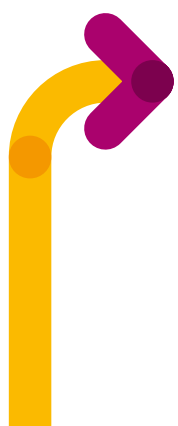 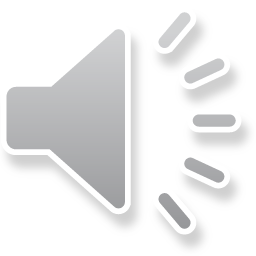 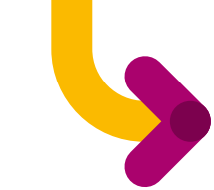 Vocational
Courses
Graded using a vocational system (Distinction*, Distinction, Merit, Pass); one vocational grade at Level 2 is equivalent to a GCSE grades 9-4, a Level 1 is equivalent to a GCSE grades 3-1
Assessment is usually a combination of portfolio work and terminal examination papers
Often work-related, and are valued by further education institutions and colleges
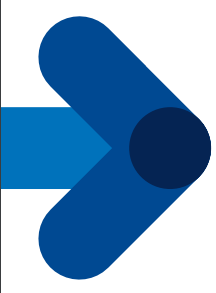 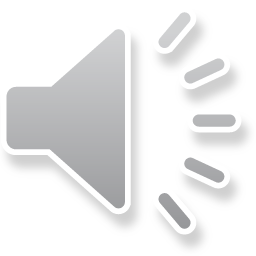